WORLDWIDE ENC DATABASE WORKING GROUP (WENDWG)
Report of the representative of the MACHC on the implementation of ENC Schemes 
John NybergUnited States
WENDWG-9, Brest, France, 26 – 28 February 2019
New Leadership - MACHC Charting Committee
Bernice Mahabier (Chair)
Suriname

Ricardo Freire (vice Chair)
Brazil
WENDWG-9, Brest, France, 26 – 28 February 2019
Status of the ENC Scheme UB1 MACHC Region
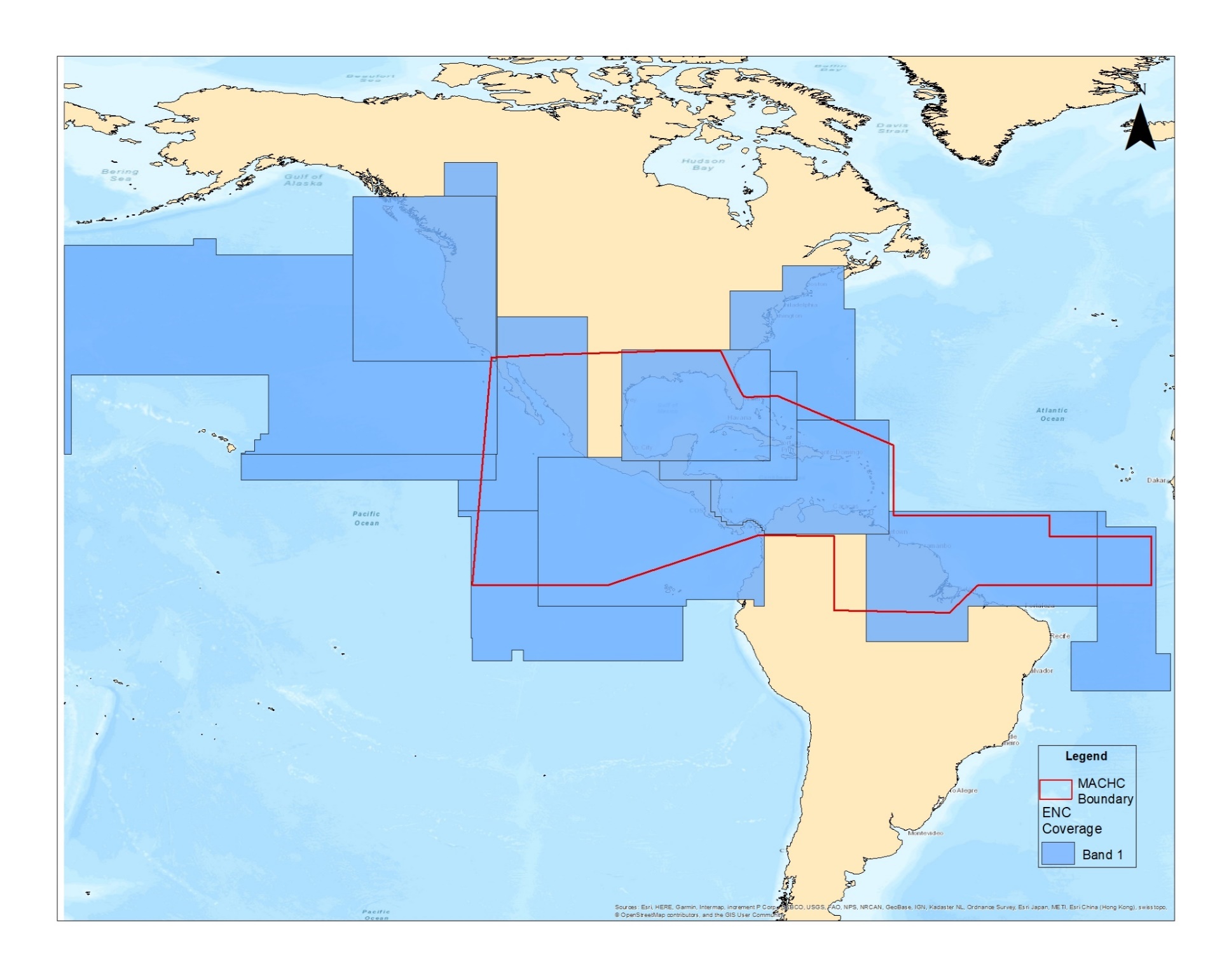 12 ENCs
WENDWG-9, Brest, France, 26 – 28 February 2019
Status of the ENC Scheme UB2 MACHC Region
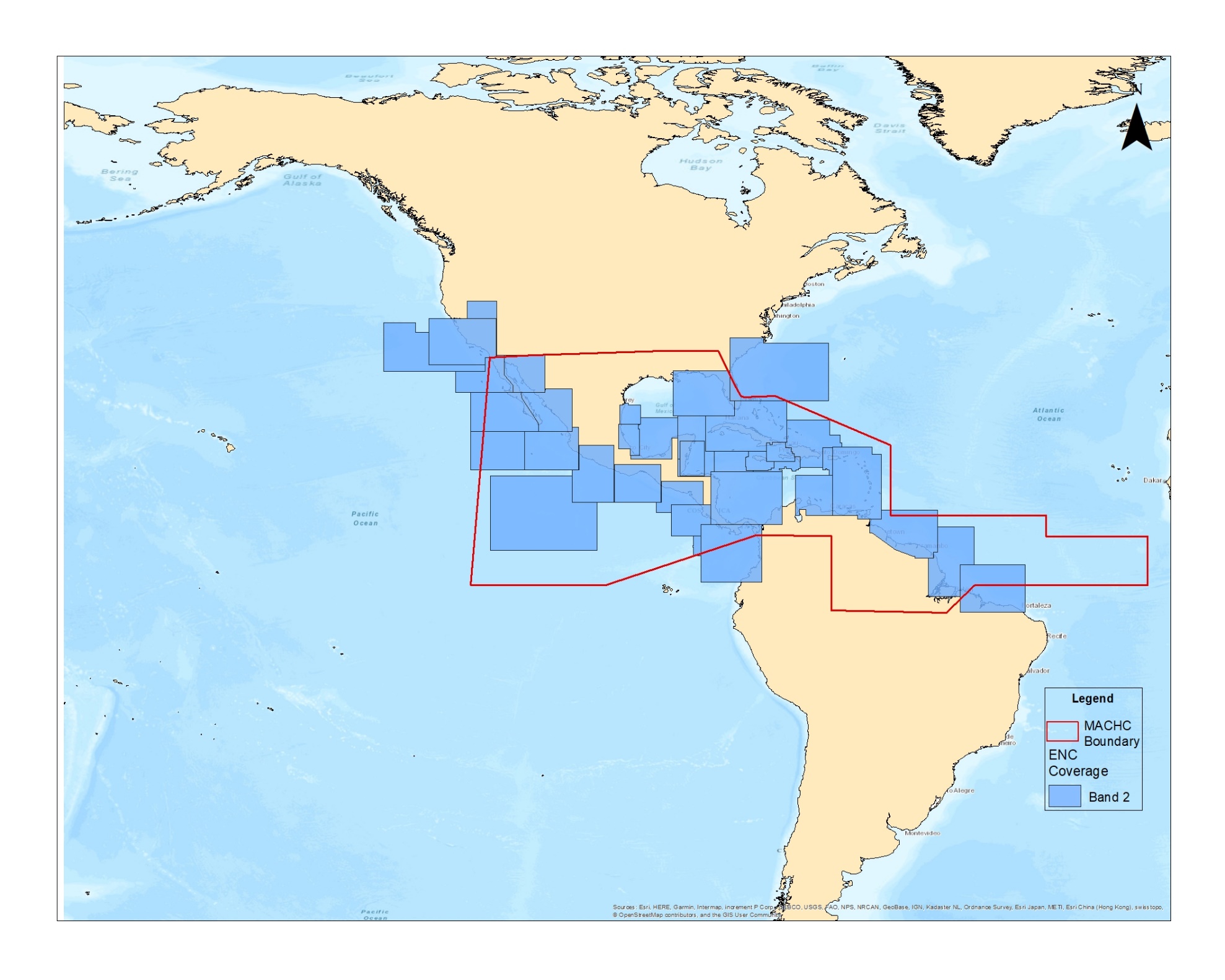 35 ENCs
WENDWG-9, Brest, France, 26 – 28 February 2019
Status of the ENC Scheme UB3 MACHC Region
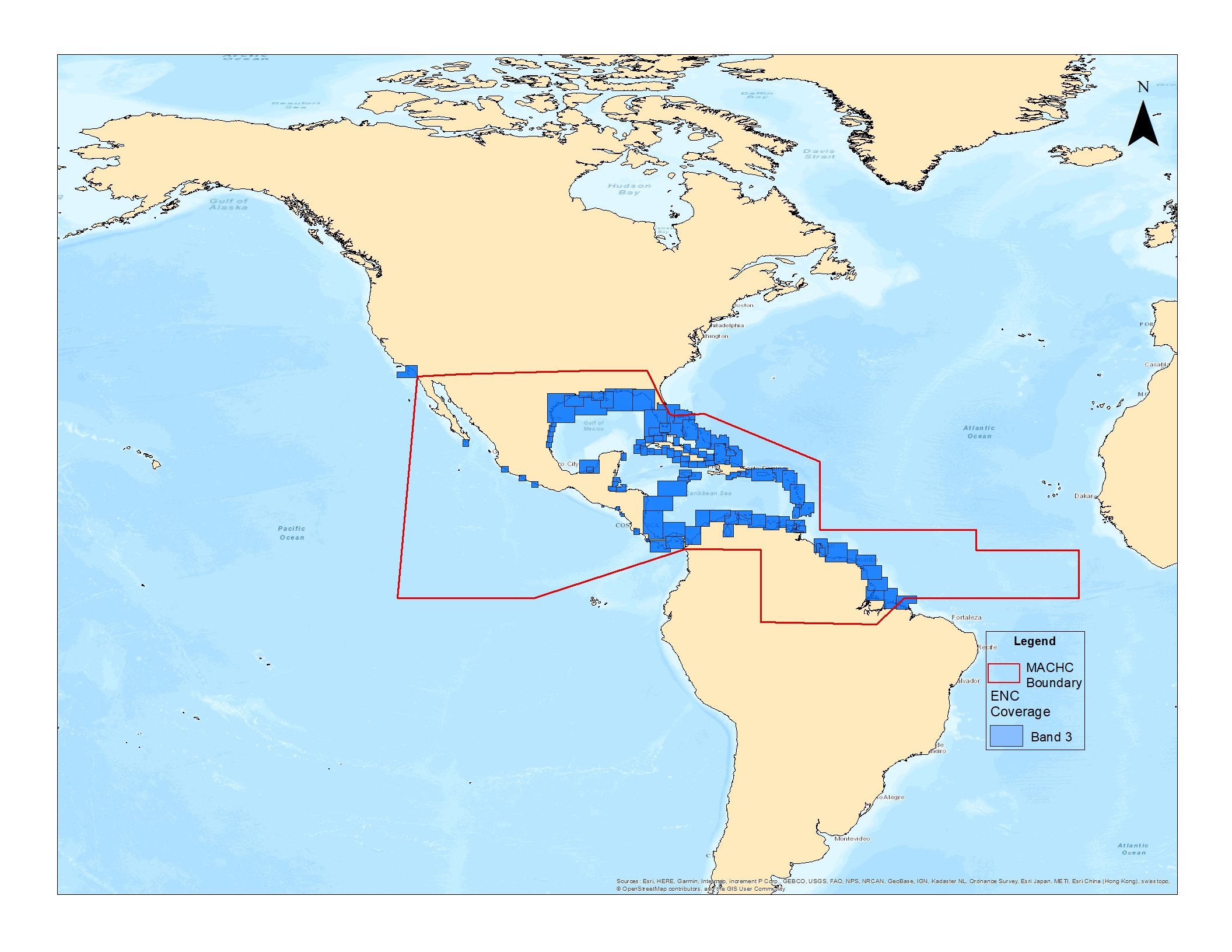 109 ENCs
WENDWG-9, Brest, France, 26 – 28 February 2019
Status of the ENC Scheme UB4 MACHC Region
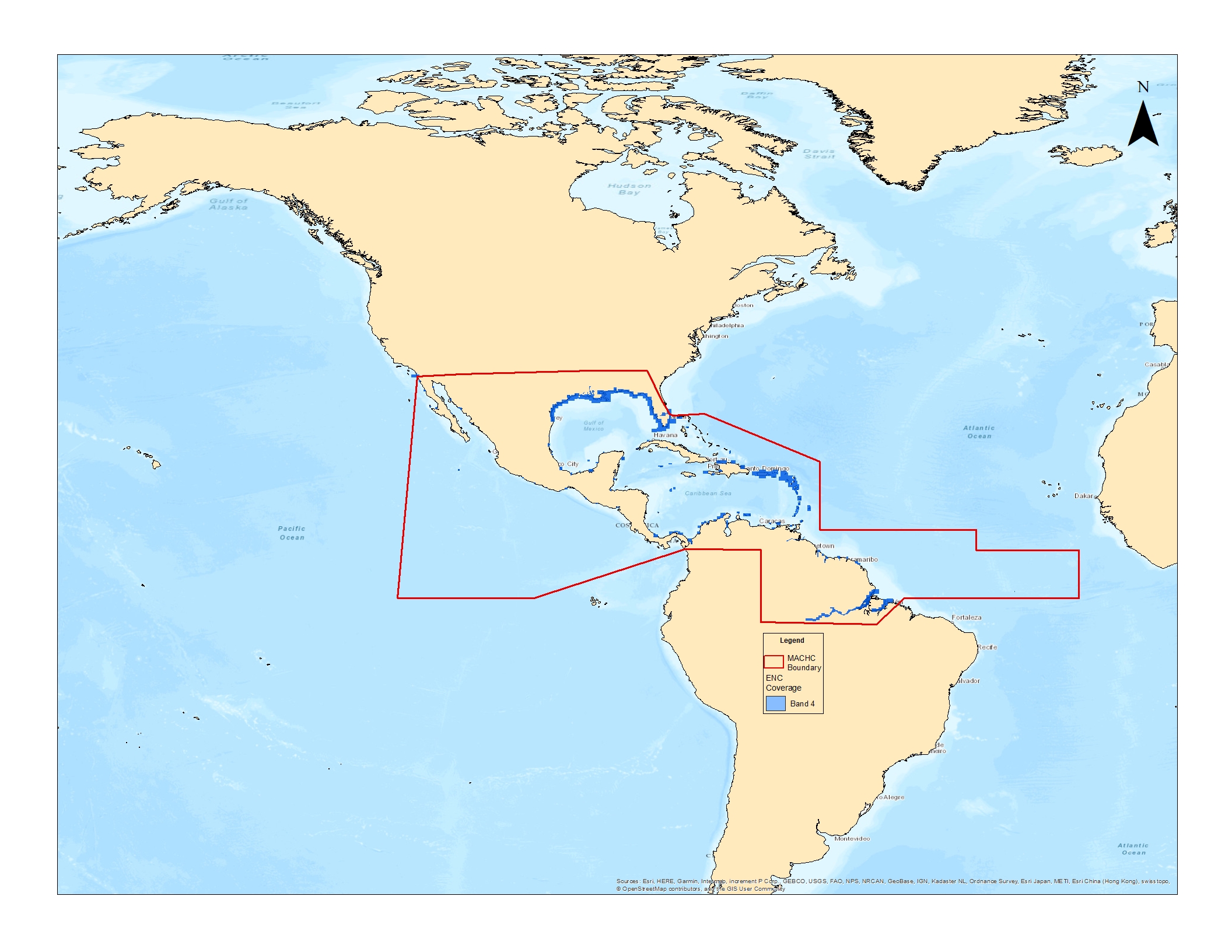 286 ENCs
WENDWG-9, Brest, France, 26 – 28 February 2019
Status of the ENC Scheme UB5 MACHC Region
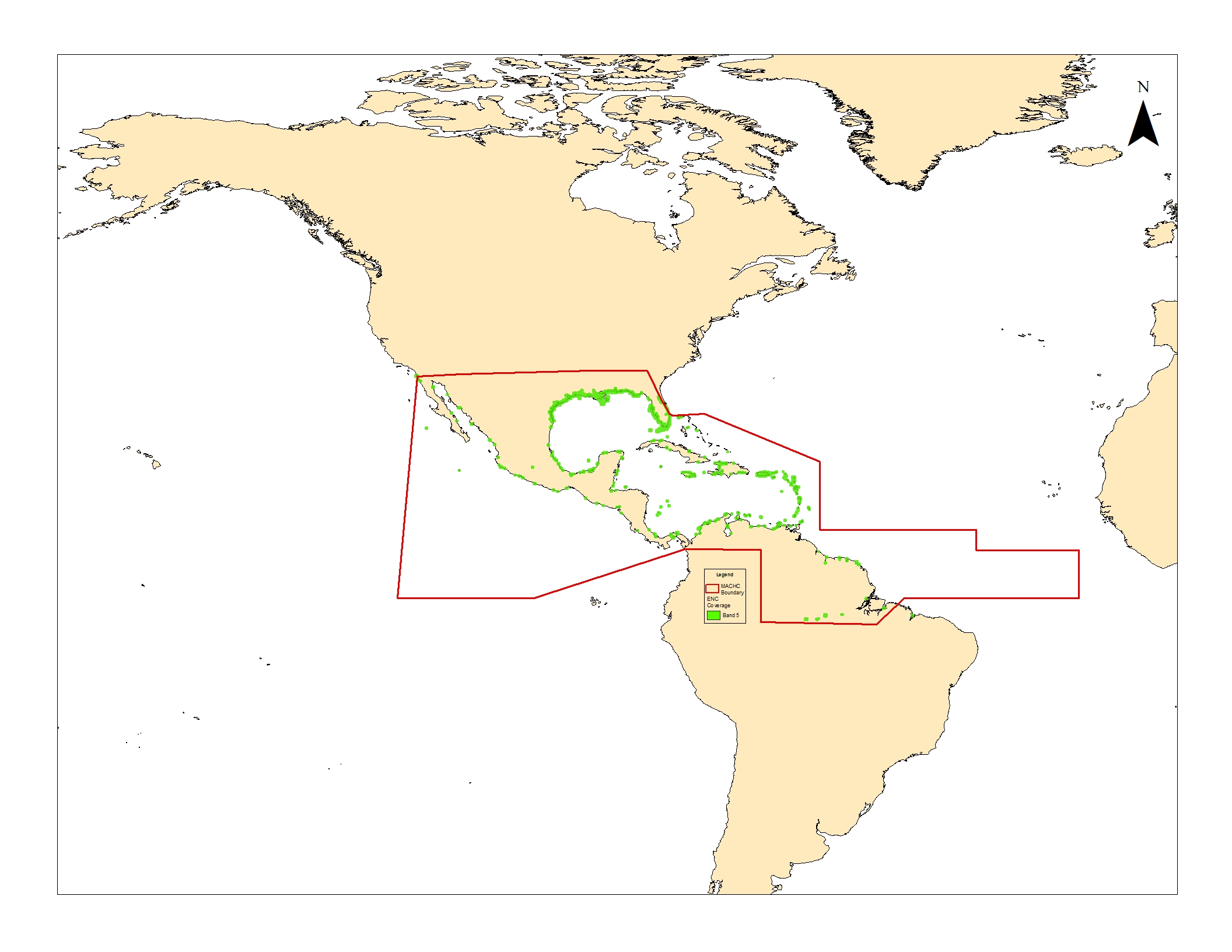 424 ENCs
WENDWG-9, Brest, France, 26 – 28 February 2019
Status of the ENC Scheme UB6 MACHC Region
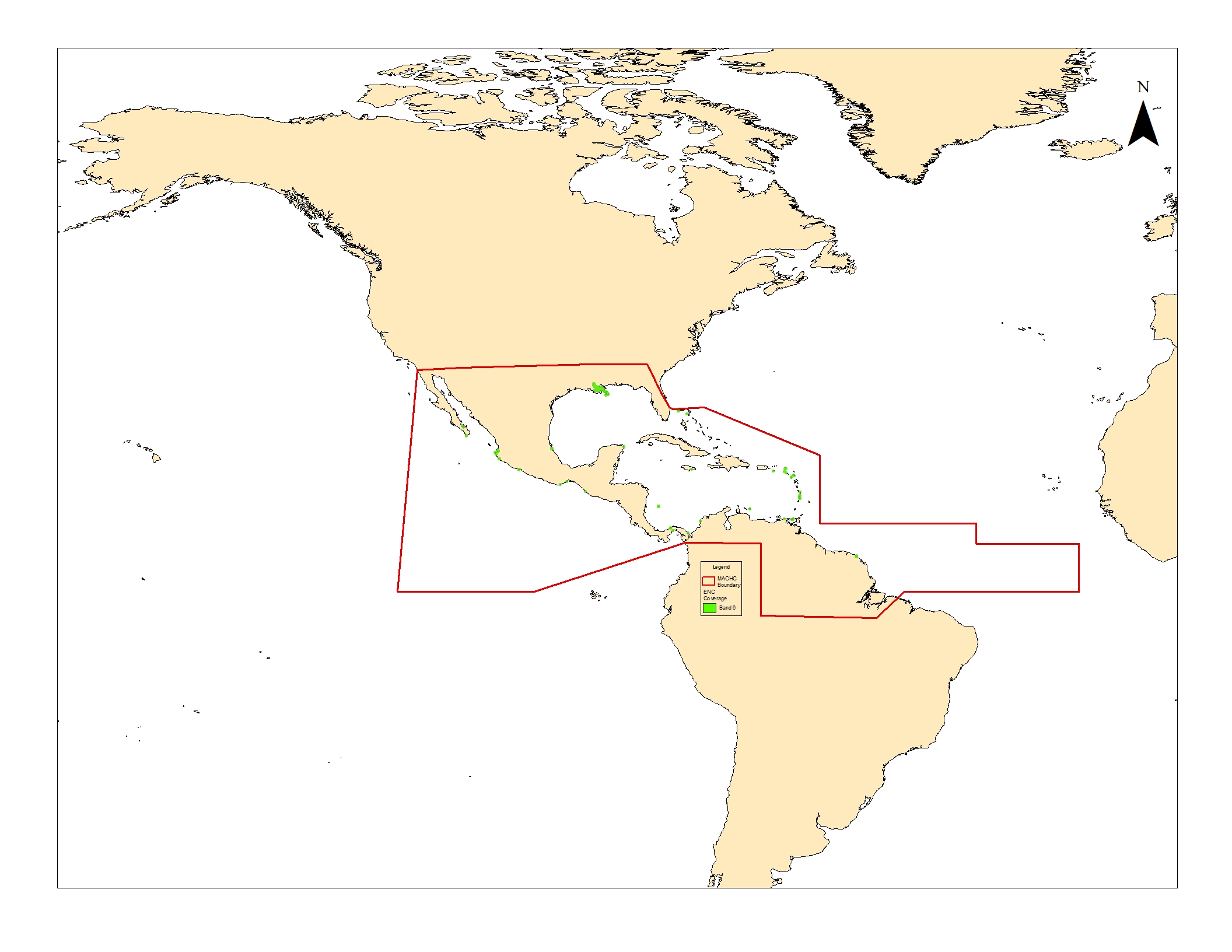 53 ENCs
WENDWG-9, Brest, France, 26 – 28 February 2019
Existence of overlapping ENCs that may have a possible impact on safe navigation
One small overlap between two Venezuela cells
WENDWG-9, Brest, France, 26 – 28 February 2019
Coverage issues, gaps and risk assessment analysis
Gaps Analysis
Cruise ship analysis identified 43 ports lacking large scale coverage
14 of these 43 ports have Large Scale ENC coverage
WENDWG-9, Brest, France, 26 – 28 February 2019
Problems or outstanding issues, Recommendations
Recommend members to consider creating large scale coverage of ports identified in cruise ship analysis

Encourage members to continue to work to resolve overlaps in ENC coverage

Recommendation to create an ENC Scheme for the MACHC region was discussed at annual meeting in December.
WENDWG-9, Brest, France, 26 – 28 February 2019
Actions requested of WENDWG/IRCC
WENDWG is invited to note the report from MACHC
WENDWG-9, Brest, France, 26 – 28 February 2019